KĖDAINIŲ BENDRUOMENĖS SOCIALINIS CENTRASSAUGI IR ŠVARI APLINKA
SPORTAS
APLINKOS TVARKYMAS
ŠIUKŠLIŲ RŪŠIAVIMAS
SVEIKA MITYBA
POZITYVUS MĄSTYMAS
POILSIS GAMTOJE
ASMENS HIGIENA
Rankų plovimas
Rankų dezinfekavimas
Kūno asmens higiena
Švari apranga ir avalynė
Etiketas kosint, čiaudint
ŽALINGI ĮPROČIAI
Rūkymas
Alkoholis
Narkotikai
Vaistinė priklausomybė
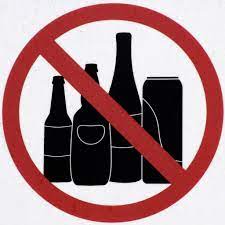 MYLĖKIME SAVO ŽEMĘ, APLINKĄ IR SAVE